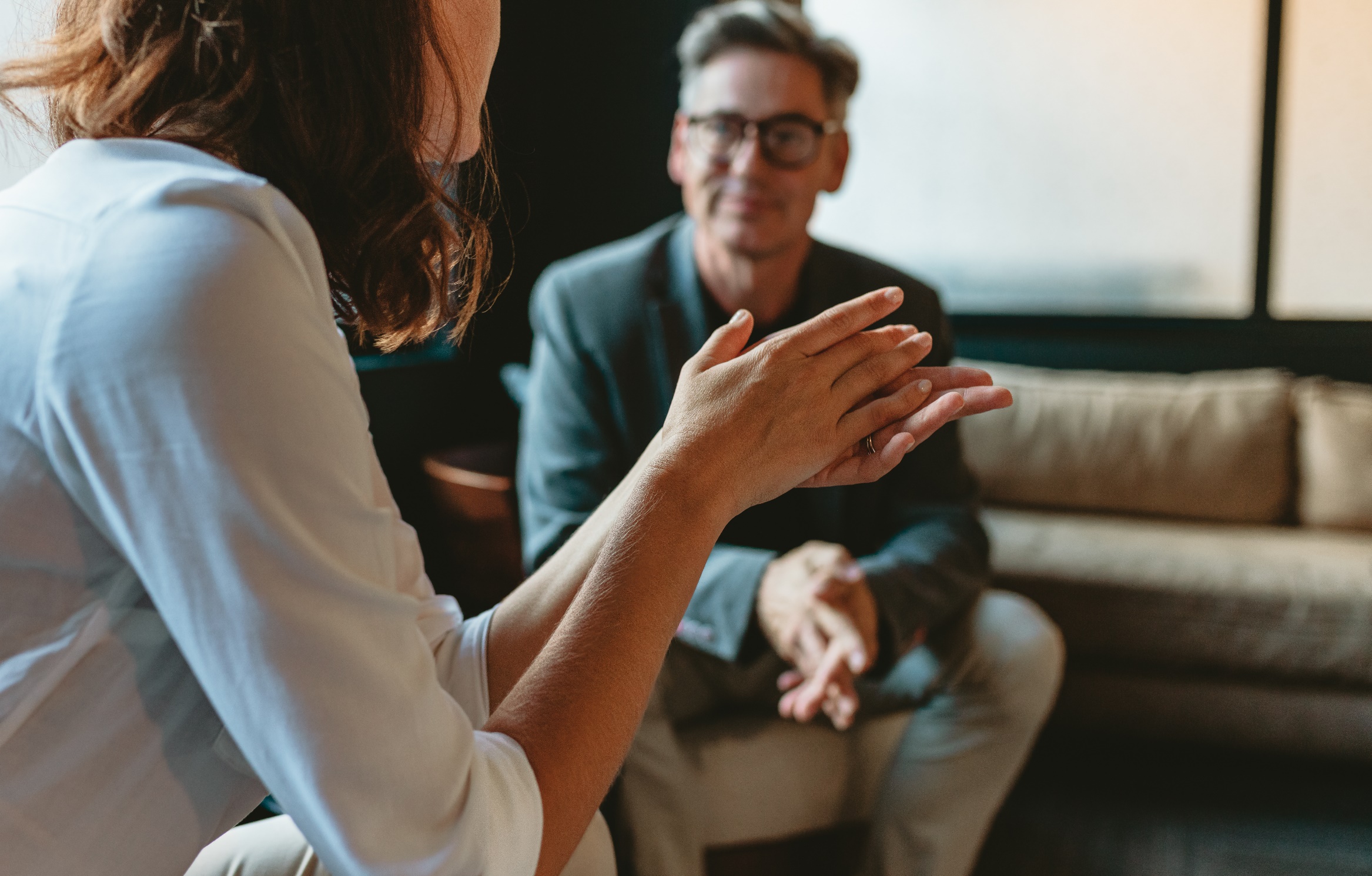 Module 4
MI Skills: Open Ended Questions, Affirmations, and Simple Reflections
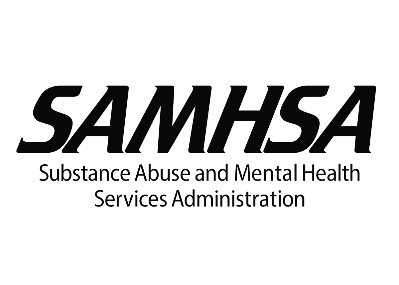 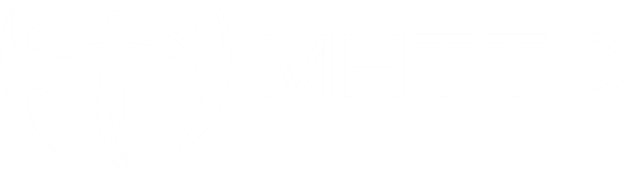 [Speaker Notes: Say: In the previous modules we focused on the spirit of motivational interviewing and the processes of MI that help you connect with the person making the change and elicit from them internal motivation and movement toward change. During this module we’ll begin to talk about the basic interaction techniques and skills used in motivational interviewing.]
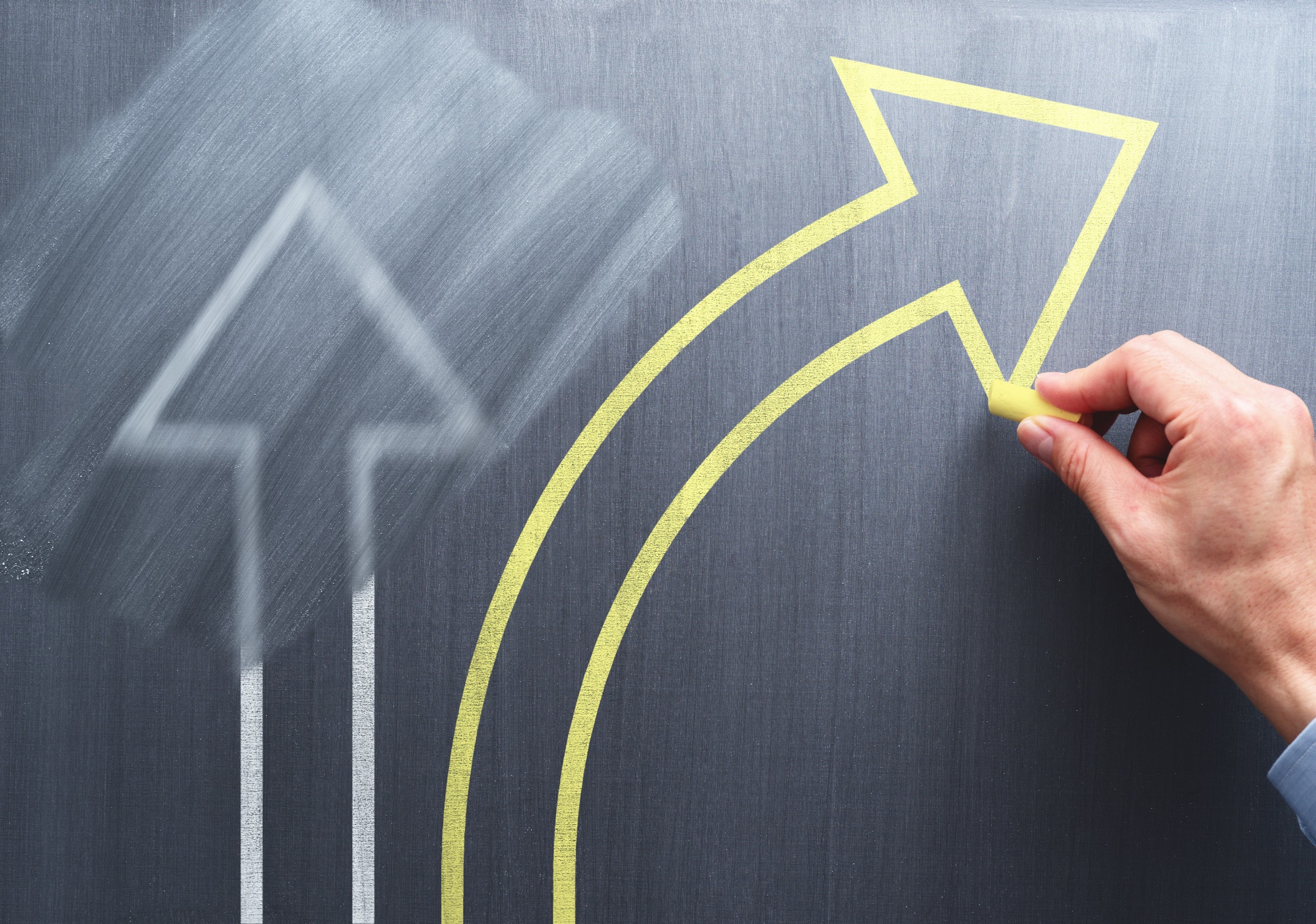 REVIEW
Module 3
MI process follows a logical sequence 
Each MI step builds on another, there is overlap 
Build on change talk to enhance internal motivation
Notice sustain talk
Move individual towards making a change plan when THEY are ready
Use the DARN ruler to gauge motivation for change
Engaging
Focusing
Evoking
Planning
[Speaker Notes: Say: Before we begin the new material, let’s review what we discussed in Module 3. We talked about the four processes of MI or the processes that help move a person toward change. The four processes are engaging, focusing, evoking, and planning. 
Engaging involves listening, showing empathy, being person-centered, and seeking to understand the person’s perspective. This approach helps to create a working alliance and build trust.
Focusing helps to clarify the person’s change goal and set a clear direction for your work together. 
Evoking elicits the person’s own intrinsic motivations and ideas for change and helps the person identify why they might change - identifying and putting into their own words their reasons for change. 
Planning includes the person developing a commitment to change and creating a change plan. 

Remember that while these processes can follow a logical sequence and build on each other, they also overlap and you will likely need to circle back to previous processes throughout your work together.

We also learned to differentiate between change talk and sustain talk. Change talk is any talk in the direction of change or supportive of change and sustain talk is any language in favor of staying the same or against change. It is important to be able to recognize both when you hear them and build on change talk to enhance internal motivation and move toward making a change plan. 

Do: Ask participants: 
What was the most important thing you took away from Module 3?
How did your work with participants change based on what you learned in Module 3?
What questions do you have about what was covered in Module 3?]
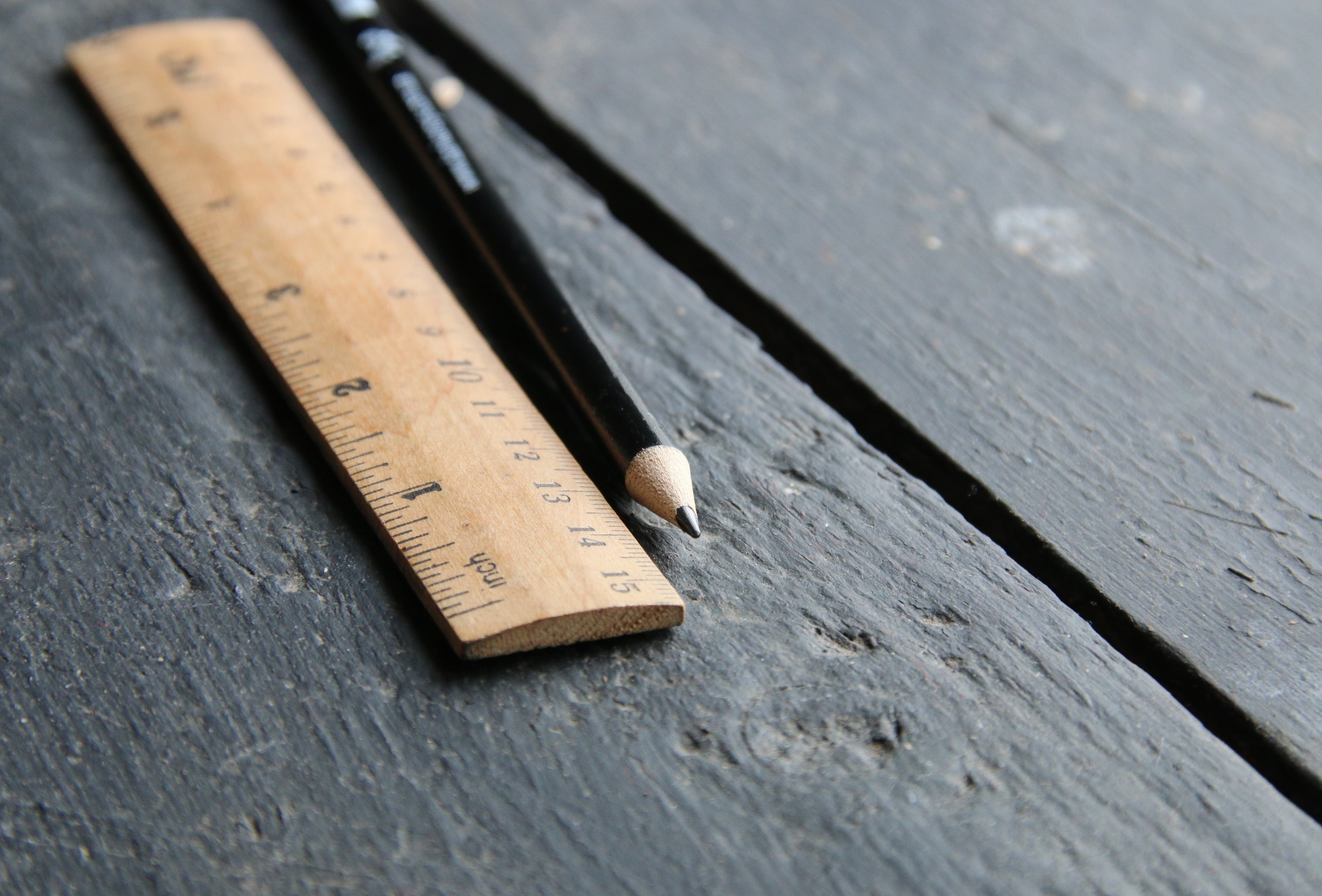 ACTIVITY
Review - DARN Ruler
What was your experience using the DARN ruler?
What did the person considering a change learn from using the DARN ruler?
What did you learn from using the DARN ruler with this person?
What were the person’s lowest and highest scores and what do you think these scores mean regarding the person’s motivation toward change? 
How might knowing these scores and the information gained be helpful to the person considering the change?
[Speaker Notes: Say: At the end of the last session you were asked to identify someone you’re working with who is considering making a change or has been stuck in moving forward with a change and to practice using the DARN ruler with them. After going through the process, you were to ask the person for their reflections on what they learned by going through this process and note what you learned from the experience. So let’s discuss.

Do: First review DARN. Ask a volunteer to define and describe what DARN means. 

Then ask for volunteers to discuss their experience of using the DARN ruler. 
What was your experience using the DARN ruler?
What did the person considering a change learn from using the DARN ruler?
What did you learn from using the DARN ruler with this person?
What were the person’s lowest and highest scores and what do you think these scores mean regarding the person’s motivation toward change? 
How might knowing these scores and the information gained be helpful to the person considering the change? 

Process participants’ responses and highlight how the DARN ruler helps both the person making a change and the practitioner learn more about what is motivating the change and what may be getting in the way of the change. 
 
For reference:
D is the person’s desire to change. Desire for change can be identified by use of words like want, like to, or wish. It can sound like:  “I want to reduce my bad cholesterol”; “I would like to get a better job”; “I wish I were more comfortable around people”; or “I hope to get A’s and B’s in school next year”. While desire for change is important, it is not absolutely necessary for change. People can make changes because they have to, even if they don’t want to.  
A is the person’s belief in their ability to make the change. When someone conveys their ability to change they may use words like can, could, able to, or possible. For example, you may hear things like, “I can get a job”; “I could quit drinking”; or “It’s possible for me to be in a romantic relationship”. Ability language suggests that the person believes that the change is possible for them to achieve. 
R is the person’s reasons for change. The reasons may sound like a rationale, justification, or motive for making the change. Reasons often come in the form of if/then statements. For example, “If I went back to school, then I could probably get a higher paying job”; “If I stop smoking, I will be able to save the money I’m spending on cigarettes”; or “If I lose weight, I will be able to have better control over my diabetes”. 
N is the person’s need to change and highlights the overall importance or the person’s urgency to change. Need statements don’t say speciﬁcally why change is important but instead convey a general level of need. You may hear words like I need to, have to, or can’t keep. For example, people may say things like, “I’ve got to get a new job”; “I can’t keep going on in this relationship”; or “I must stop using drugs”.]
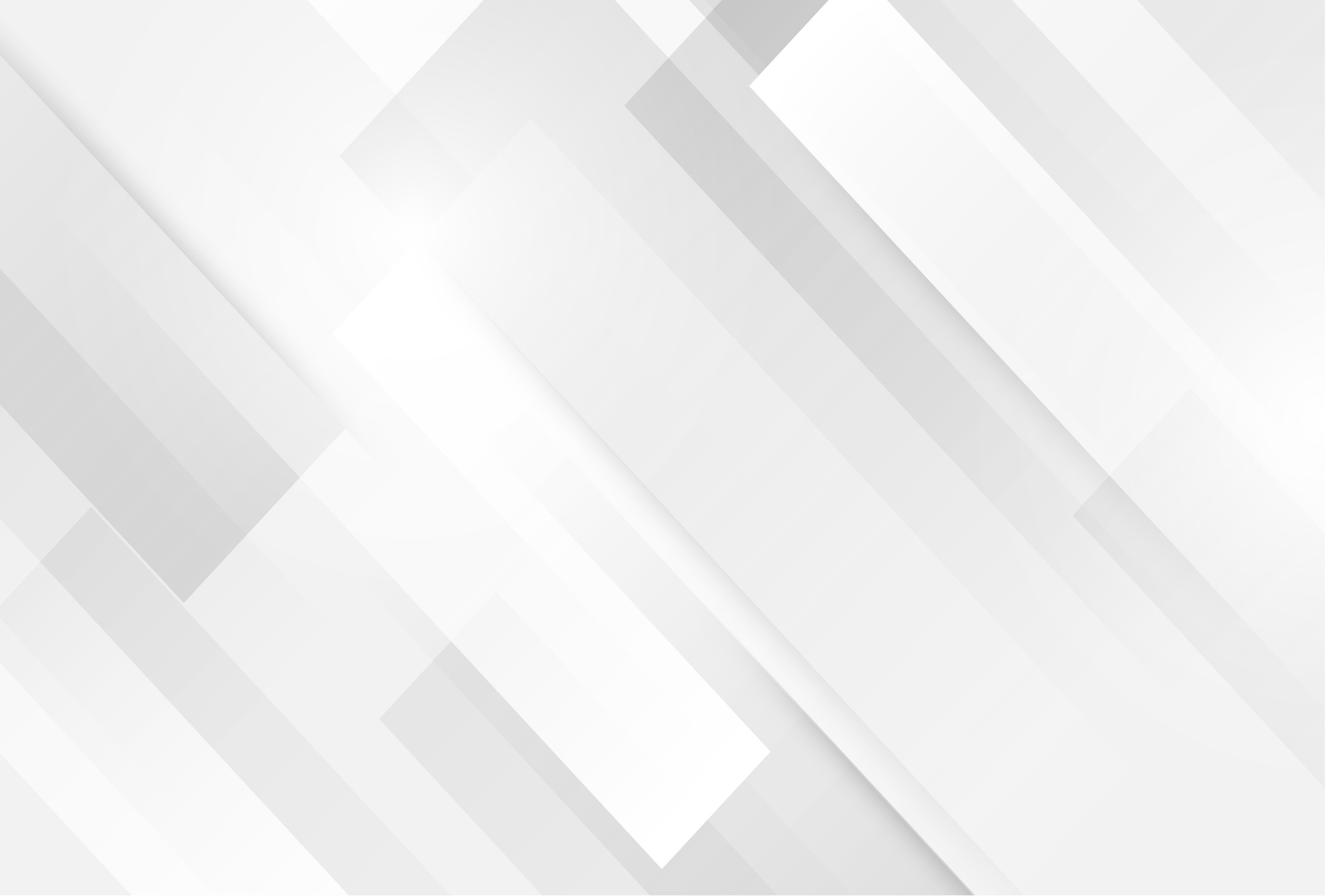 Module Objectives
2
3
1
4
Identify the difference between open and closed ended questions
Use open ended questions to help elicit change talk
Generate behaviorally specific affirmations
Practice using simple reflections
[Speaker Notes: Say: Today we’re going to learn about and practice using interaction and communication techniques and skills that are critical to the effectiveness of motivational interviewing. These include open ended questions, affirmations, and simple reflections. Throughout your interactions you should be focused on using these skills. In the next module we will continue to build on these techniques.

At the end of this module, you will be able to:
Identify the difference between open and closed ended questions
Use open ended questions to help elicit change talk from the person making the change
Generate behaviorally specific affirmations
Practice using simple reflections]
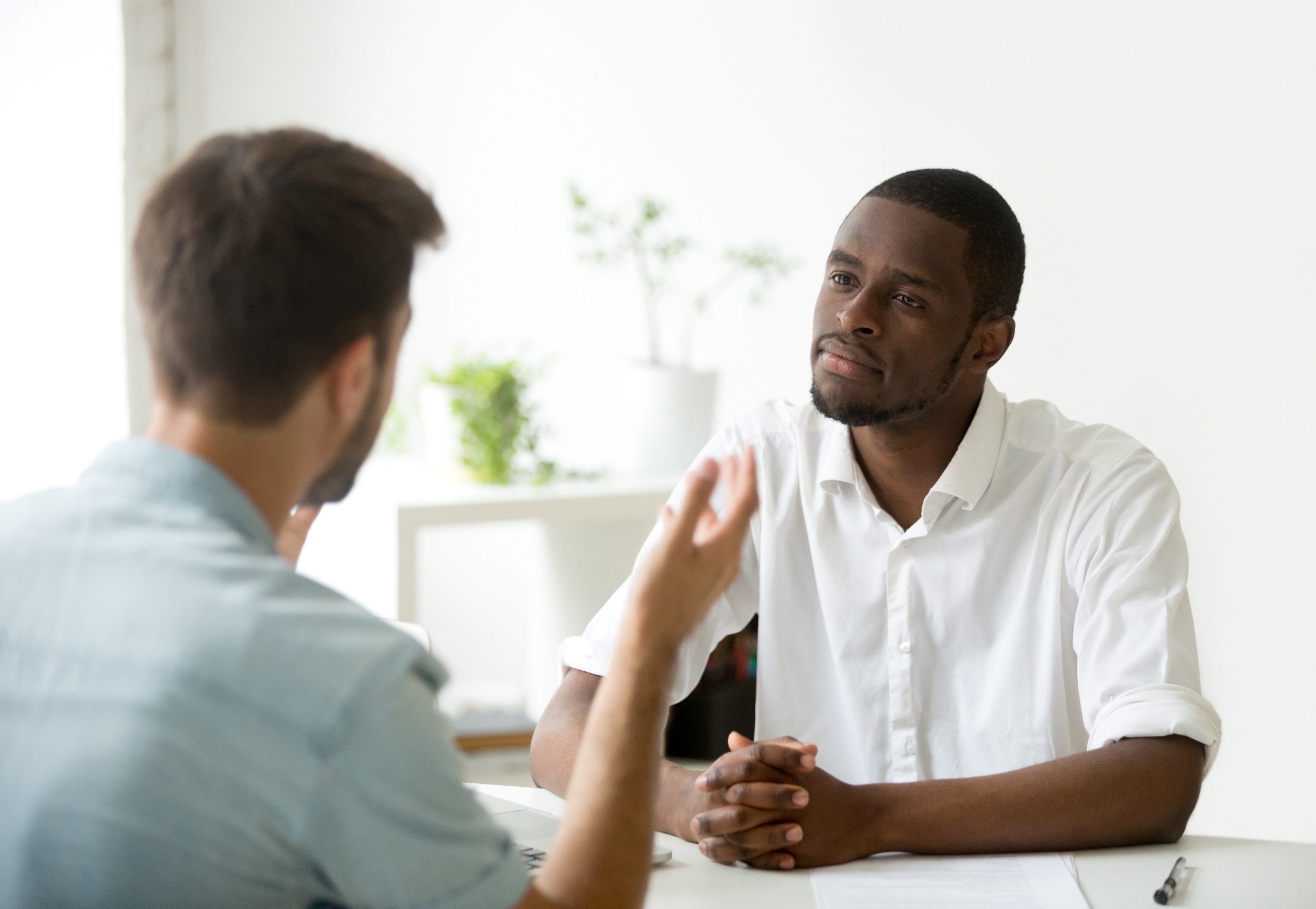 SOLER
Squaring – Sit facing the person with shoulders squared and towards person
Open posture – Leave body open to person with arms uncrossed
Leaning – angle body slightly forward
Eye Contact – focus on the person, look into their eyes without staring
Relaxed – Calm your body and mind, be comfortable
[Speaker Notes: Core Message: How we say things is just as important as what we say. 

Say: Let’s begin by reviewing some foundational communication skills. While these are not strictly motivational interviewing skills, they are important to review as the MI skills build on them. 

As you know, how we say things can be just as important as what we say. 

Do: Ask participants:
How do you know that someone is listening to you? 
What are some things that people do that let you know they are listening? 
Why is listening important in the helping relationship? 

Say: The acronym SOLER outlines some of the behaviors that can communicate to others that we are paying attention and listening. 

SOLER stands for: Squaring, Open posture, Leaning, Eye contact, and Relax. 
Squaring means sitting facing the person with your shoulders squared toward the person you’re speaking with. 
Open posture means leaving your body open to the other person with your arms and legs uncrossed. 
Leaning means angling your body very slightly forward to show an interest in what the person is saying. 
Eye contact means looking into the other person’s eyes instead of focusing elsewhere. 
Relaxed means to physically calm your body and your mind and be comfortable in your space.

[Connect some of the responses participants provided when asked about how they know someone is listening to them with the elements of SOLER.]

Do: Ask participants:
What are some barriers to listening that you experience in your job? 
Examples to use if needed: people knocking on your door or frequent interruptions, being distracted by other tasks, feeling pressured to finish your discussion quickly, etc.
How can you minimize these barriers? 
Examples to use if needed: put up a do not disturb sign on your door, turn off phone and computer notifications, clear off desk or office space, spend a few minutes physically and mentally preparing for each discussion, etc. 
Do you have any habits that may communicate that you aren't fully listening to someone? 
Examples to use if needed: checking your watch, sitting with your arms folded, sighing, taking calls, multitasking, etc. 

Say: Pay careful attention to what you are communicating to others through your body language. Begin to incorporate SOLER into your exchanges to demonstrate your commitment to listening and fully attending to what the person is saying. 

Trainer notes: Model the aspects of SOLER as you are talking about them.]
OARS
O – Open Ended Questions
A – Affirmations
R – Reflections
S – Summaries
[Speaker Notes: Core Message: The four core motivational interviewing skills are open ended questions, affirmations, reflections, and summaries.

Say: Now that we’ve looked at some foundational communication skills, including our body language and other skills that convey we’re listening, let’s talk about interactive techniques related to verbal communication. The four core motivational interviewing skills are open-ended questions, affirmations, reflections, and summaries. OARS is an acronym used to remember these skills. We’re going to go through each one of these core skills and practice them. You probably do some version of them already, maybe without knowing it, but we can all improve with more practice. Today’s module will focus on open ended questions, affirmations, and simple reflections. The following module will cover complex reflections and summaries.]
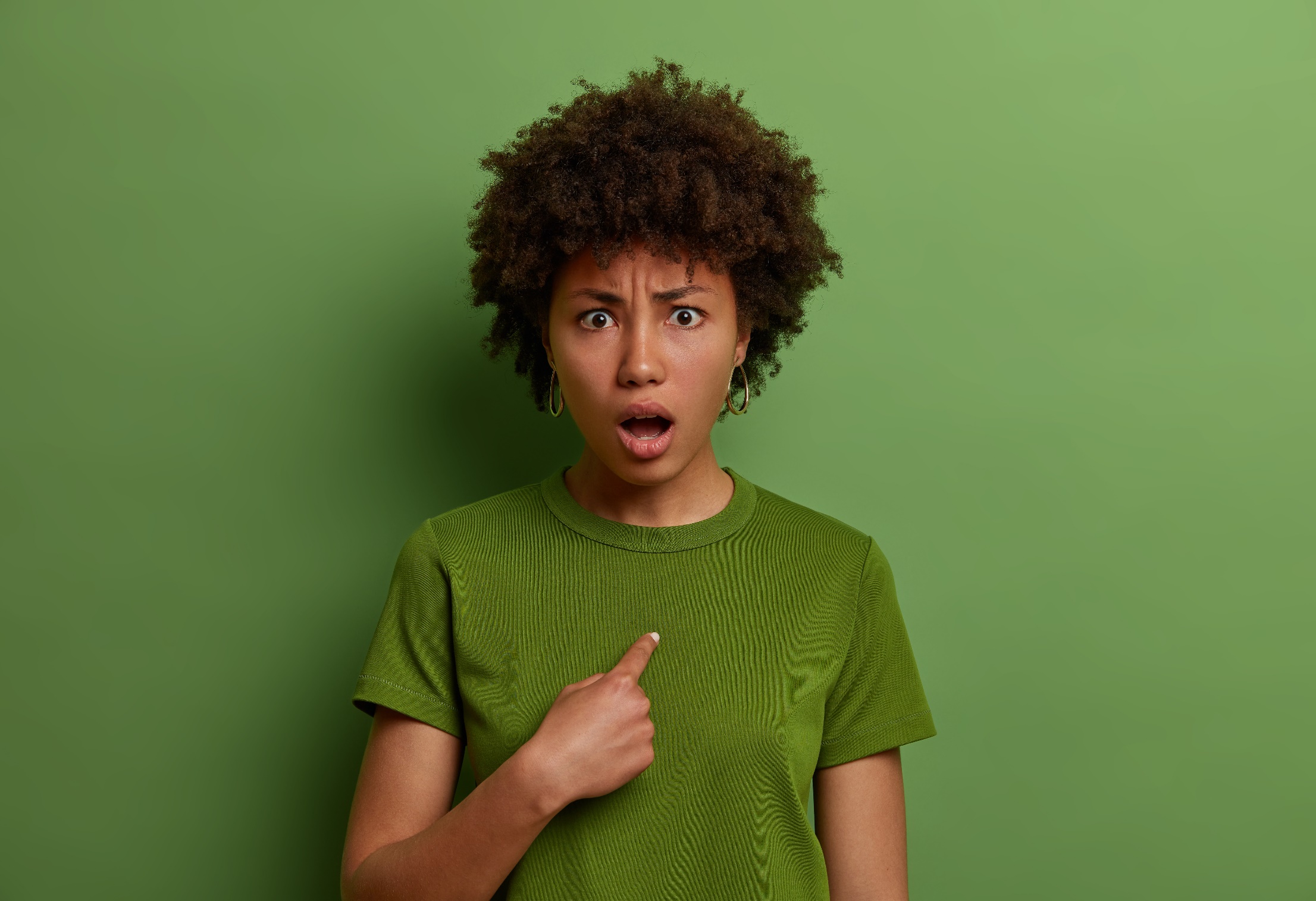 Closed Ended Questions
Yes, No or Short Answer:  Did you drink this week?
Not much information is provided
Can feel like an interrogation, puts one on the defensive
[Speaker Notes: Core Message: Closed ended questions limit the person’s response.

Say: Closed ended questions are questions that are answered with a yes, no, or short answer. They limit the person’s response options and don’t provide you with very much information. Closed ended questions are at times necessary but they’re often overused and not the best way to build a therapeutic relationship or help someone making a change. A series of closed ended questions can feel like an interrogation and may make people feel uncomfortable and possibly defensive. 

Do: Ask participants to share examples of close ended questions. 
Yes/No questions: Did you drink this week? Did you enjoy seeing your family? Did you follow through on your goal plan?
Collecting Specific Information: What is your address? How many job applications did you submit? 
Multiple Choice Question: What do you plan to do: quit, cut down, or keep smoking? 

Say: Using closed ended questions can also limit the information the person shares. As an example, there is a story about a counselor asking a new client about their past substance use. The counselor went through a whole list of questions – “Do you use cocaine? Do you use barbiturates? Do you use marijuana? and so on.” The client answered no to all of the questions and the counselor got a bit frustrated because the counselor had been told that the client had some substance use history. The counselor thought the client was just not being honest. At the end of the long list of questions, the counselor finally said sarcastically, “So you’ve never used any substances?” and the client responded, “I sniff glue”. The counselor hadn’t asked about sniffing glue because it wasn’t on the list. In this case, a whole list of closed ended questions weren’t able to get at the information needed.*

Trainer notes: *You can use the above example about substance use or use your own example about the limitations of closed ended question.]
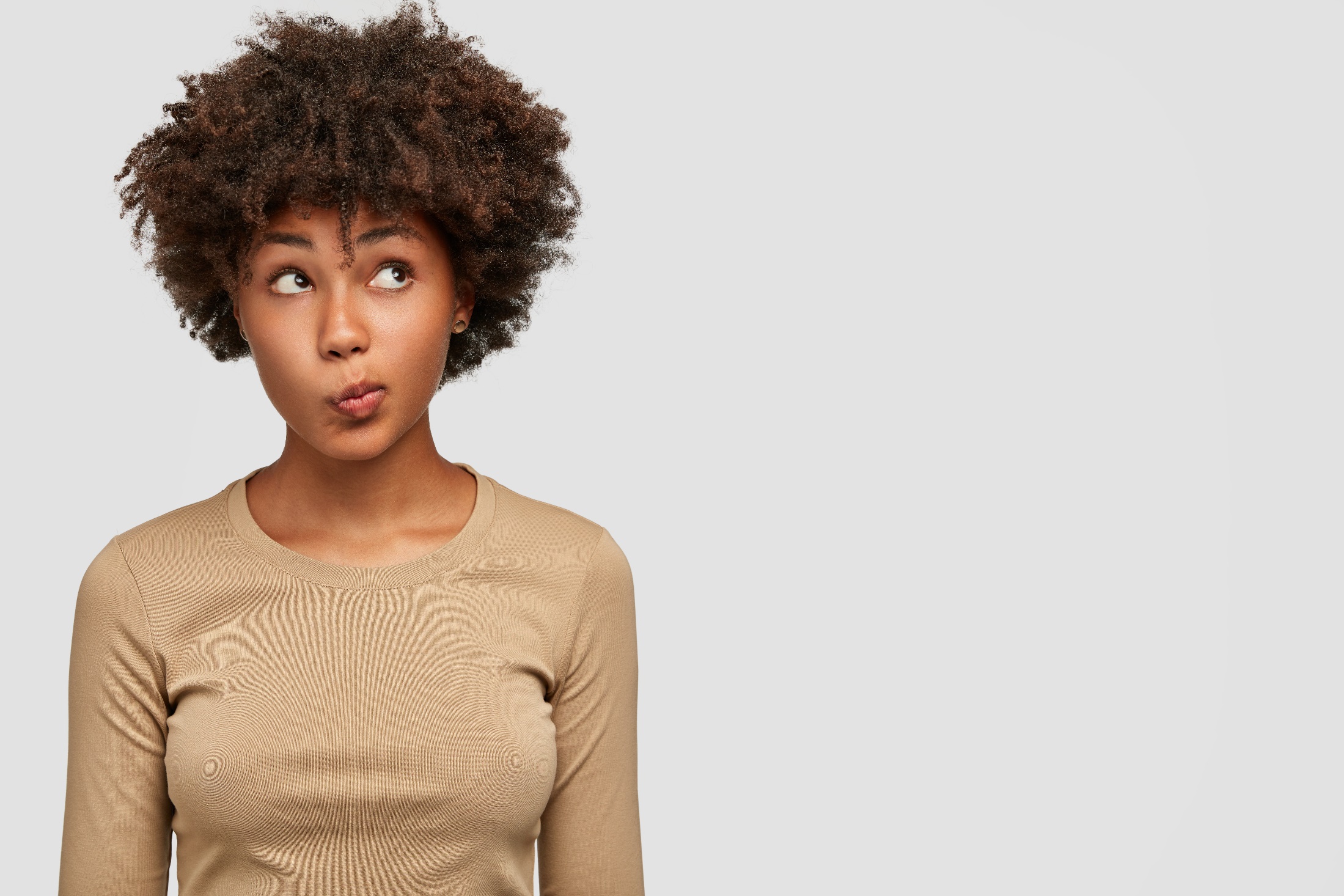 OARS – Open Ended Questions
Opens the door to a deeper discussion
Leaves broad latitude for how to respond
Example: What would you like from treatment?
[Speaker Notes: Core Message: Open ended questions are an invitation to share information and encourage a richer discussion.
 
Say: Instead of using closed ended questions, it is generally better to use open ended questions. Open ended questions encourage the person to share, allows them to provide more information, and encourages a richer discussion. When asking open ended questions, you are listening more and speaking less. You are allowing the speaker to lead the direction of the conversation (which reinforces the spirit of MI). The speaker can share what they like and decide how they want to respond. 

Do: Ask participants to share examples of open ended questions. 
What would you like from treatment?   
How can I support you in making a change?
If you were to start a new relationship, what would you need to consider?]
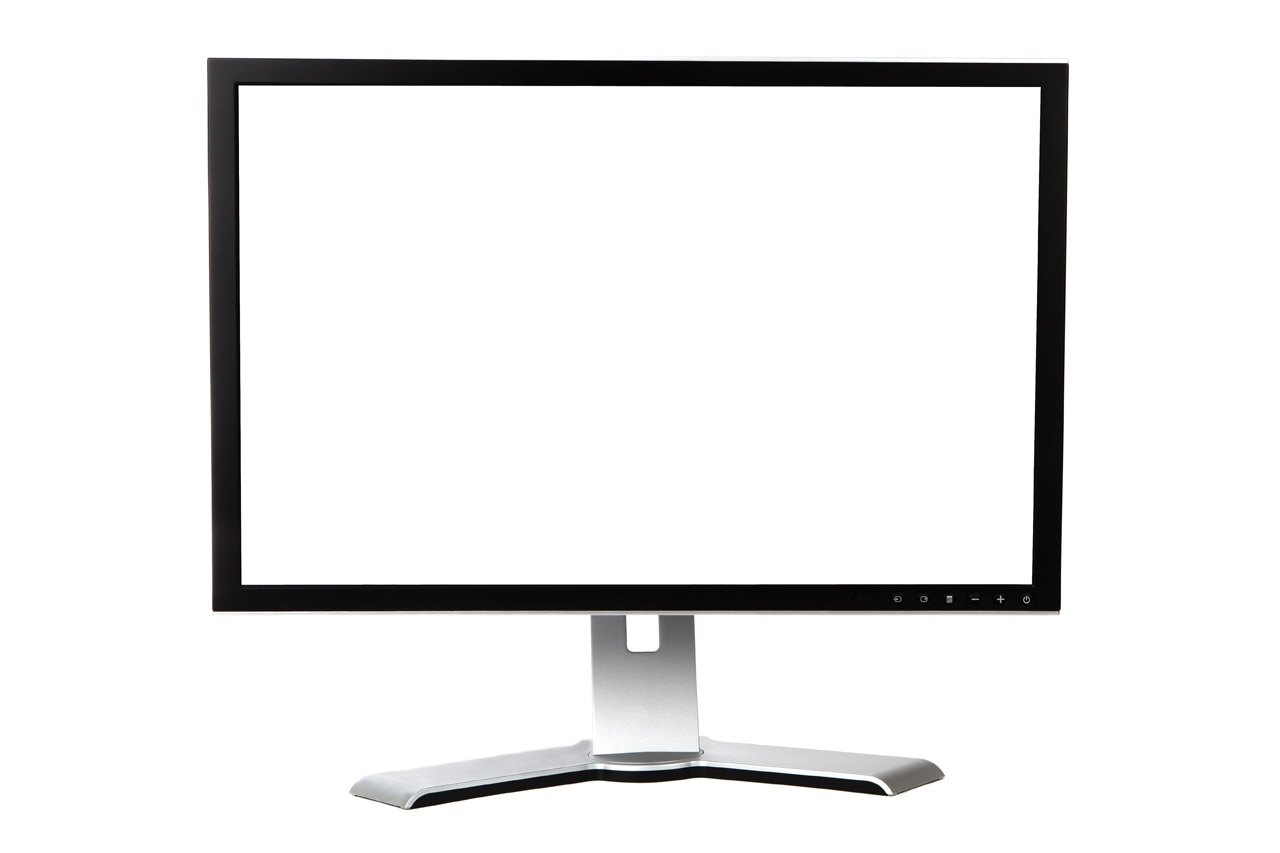 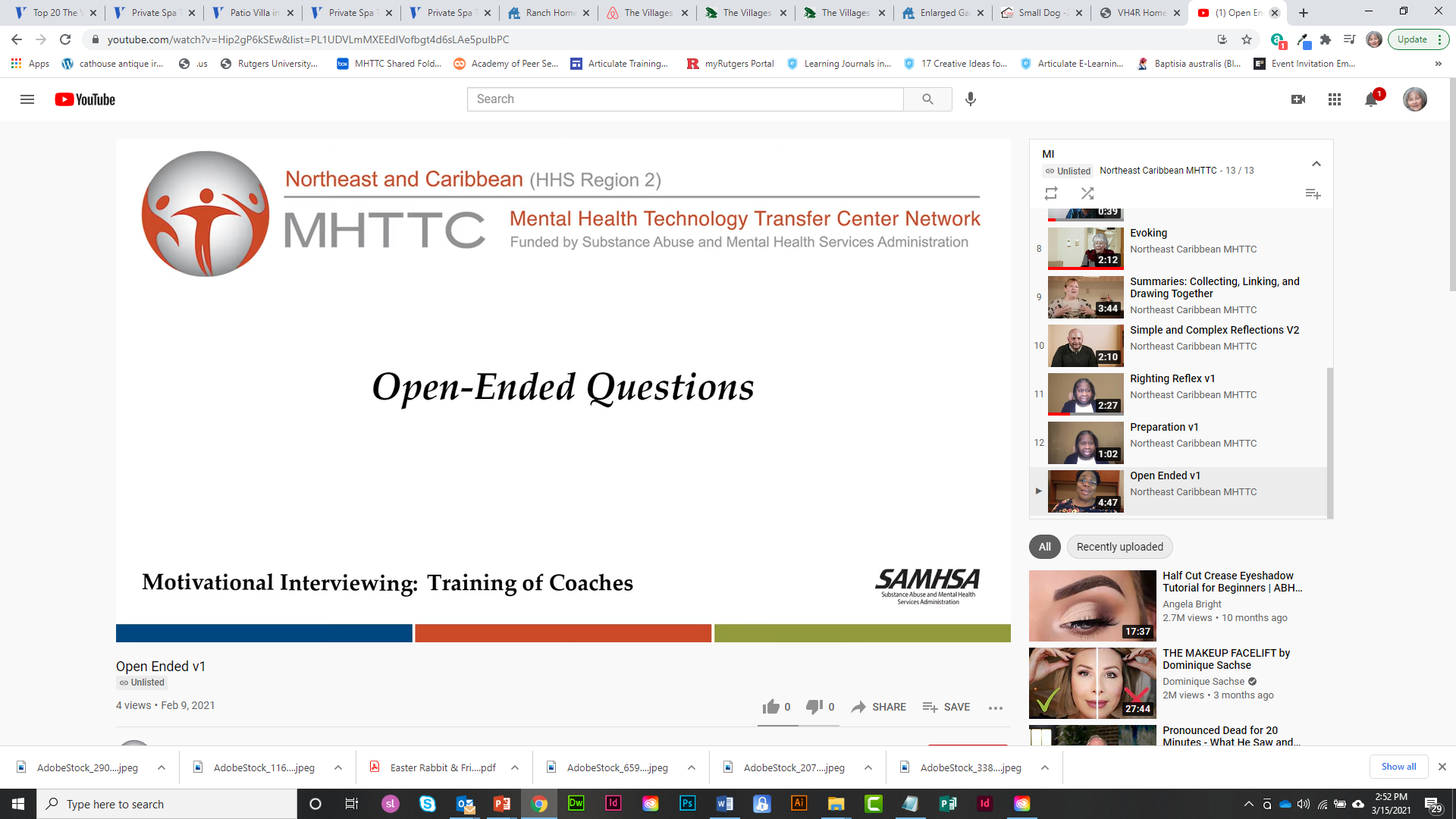 https://youtu.be/Hip2gP6kSEw?list=PL1UDVLmMXEEdIVofbgt4d6sLAe5pulbPC
[Speaker Notes: Say: Let’s watch a discussion between Tameika and Doretha in which they’re talking about Doretha’s wellness goals, specifically cutting back on caffeine. Listen carefully for Tameika’s use of open ended questions and how Doretha responds. 

Do: Ask participants:
What are some open ended questions that Tameika used?
How did Doretha respond to those questions?
What would those questions sound like as close ended questions?
How would changing those open ended questions to closed ended questions impact the conversation between Tameika and Doretha? 

Link to Video - 
https://youtu.be/Hip2gP6kSEw?list=PL1UDVLmMXEEdIVofbgt4d6sLAe5pulbPC]
Examples of Open Ended Questions
Why do you want to make this change? 
How might you go about making this change, in order to succeed? 
What are the three best reasons to do it?   
On a scale from 0 to 10, how important would you say it is for you to make this change? Why are you at __ and not zero?
What do you think you’ll do?
[Speaker Notes: Core Message: Open ended questions help us to evoke from individuals their reasons for change.  

Say: Open ended questions are geared toward evoking and building the relationship – things that reflect the spirit and processes of MI. They are also particularly helpful in evoking reasons for making a change and eliciting change talk. You just heard Tameika ask Doretha open ended questions that prompted Doretha to describe the reasons she wants to quit drinking so much coffee and reinforce her commitment to change. 

A couple of modules ago, you paired up with a partner and did the taste of MI activity. You asked or answered the questions on the slide. We talked about how questions like these reflect the spirt of MI and help us to evoke from individuals their reasons for change and change talk. 

Do:  Ask participants:  
How do open ended questions like the ones on the slide help in building a relationship with someone? 
How do open ended questions like the ones on the slide help to evoke someone’s reasons for change? 
Think back to when you took part in the taste of MI activity, how did it feel to have your partner ask these open ended questions and just listen without directing or giving advice?

Trainer notes: The question on the slide, “On a scale from 0 to 10, how important would you say it is for you to make this change?” is not an open ended question. It is included because of it’s role in the follow-up question which is open ended. You can clarify this with participants.]
Be Careful!  Don’t Ask Too Many Questions!
[Speaker Notes: Core Message: Use questions judiciously, no one wants to feel they’re being interrogated. 

Say: Now that we’ve talked about both closed and open ended questions, we want to add a word of caution. It’s important not to ask too many questions. According to the spirit of MI, the purpose of asking questions is to evoke change talk and build relationships. Too many questions will interfere with this goal. Questions should be used in a rhythm with other MI skills. It’s best to avoid asking several questions in a row. The MI rule of thumb is to ask an open ended question then reflect what the person says. Even better is to offer two reflections before asking another question. We’ll talk more about reflections in just a moment. For now what’s most important to remember is that asking too many questions, even open ended questions, can feel more like an interrogation than a discussion.]
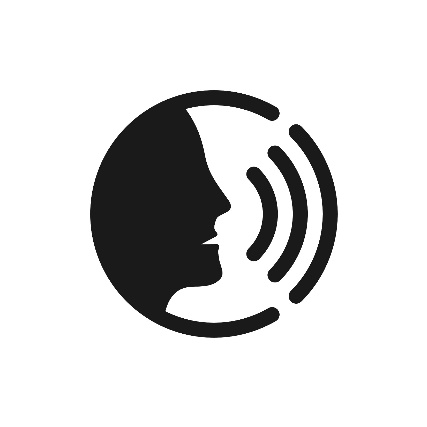 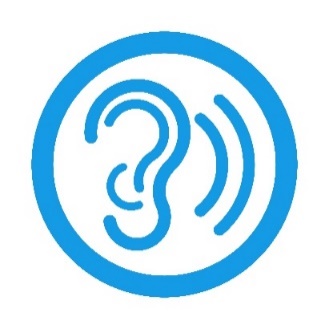 Words
Words
2
1
3
Meaning
Meaning
Places Communication Can Go Wrong
[Speaker Notes: Core Message: Communication is negatively impacted when the intended message is not conveyed. 

Say: Before we get into our discussion of reflections, let’s first understand how communication can go wrong so you can see the important role that reflections play in mitigating these errors. 

There are three places communication often goes wrong. [Refer to the image on the slide.] We have a speaker on the left and a listener on the right. In order for the message to be communicated, the meaning from the speaker on the left needs to make it to the listener on the right. There are 3 places the message can get lost along the way. If any of these happen, communication breaks down. 

The first place communication can go wrong is if the speaker doesn’t say what they mean. Perhaps the speaker knows what they want to say but the words don’t come out right and the meaning that’s heard is not what was intended. 

The second place communication can go wrong is when the listener doesn’t hear the words the speaker has communicated properly and the message is not correctly communicated. An example of this is the game of telephone when one person says something in the ear of someone else and the message gets passed down the line? The message that comes out in the end is usually not the same as when it started. 

The third place communication can go wrong is when the words mean something different to the listener than the speaker. Think about the differences in language or word usage between young people and adults or people from different cultures. An example might be the word “lit” which means cool or awesome to teens and young adults but has a completely different meaning to others, who might think they are referring to a bright light.  

Do: Ask participants to share examples of these errors in their professional or personal life.
What was the error that occurred?
How did it impact the conversation?]
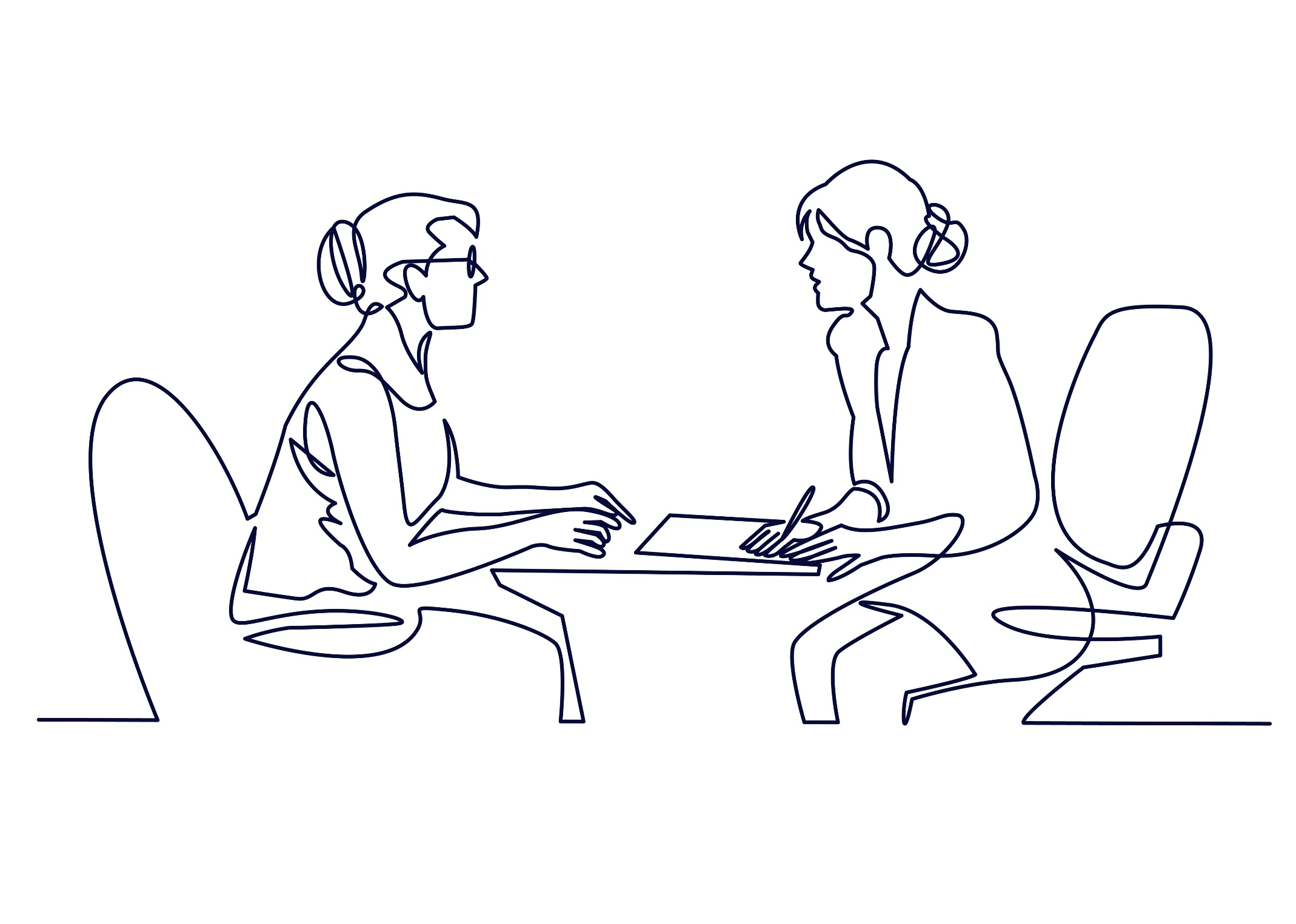 “
“
People don’t want to be fixed, they want to be heard.
[Speaker Notes: Say: Bill Miller, one of the founders of MI said, "People don’t want to be fixed, they want to be heard”. Reflections are a way to let people know you’ve heard them.]
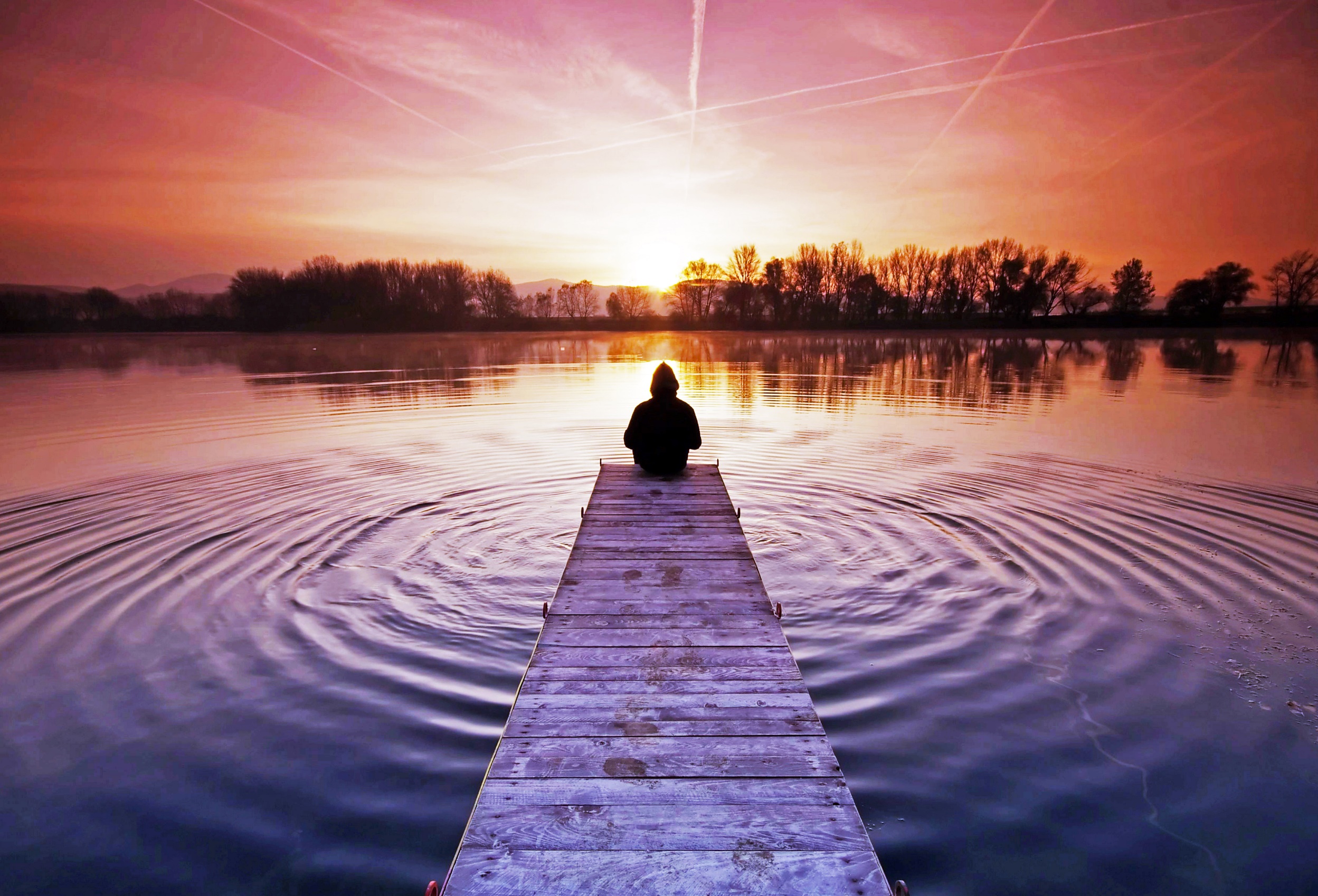 OARS - Reflections
A check to see if you understood correctly
Allows the speaker to hear what they have shared
Demonstrates you are listening, builds empathy
Can reinforce change talk, helps to minimize the righting reflex
[Speaker Notes: Core Message: Reflections allow the person you are communicating with to know they’ve been heard and to correct communication errors. 

Say: We’re going to skip affirmations for just a moment and jump to reflections. Reflections are a communication skill that can serve a few purposes. 
Reflections can allow you to share with the person the message you received from their communication and check to make sure you understood correctly, helping to address some of the communication errors we just discussed. 
Reflections can also allow the person to hear what they’ve shared reflected back to them, like a mirror reflecting back the explicit or implicit meaning of their words. 
Reflections can demonstrate that you are listening and that you care about understanding the person’s subjective experience. This helps to build empathy. 
Reflections can also allow you to emphasize parts of what the person has said and reinforce their change talk.
Reflections can help minimize the righting reflex that you learned about in earlier modules. You can use reflections to replace giving advice, suggestions, and making judgments.]
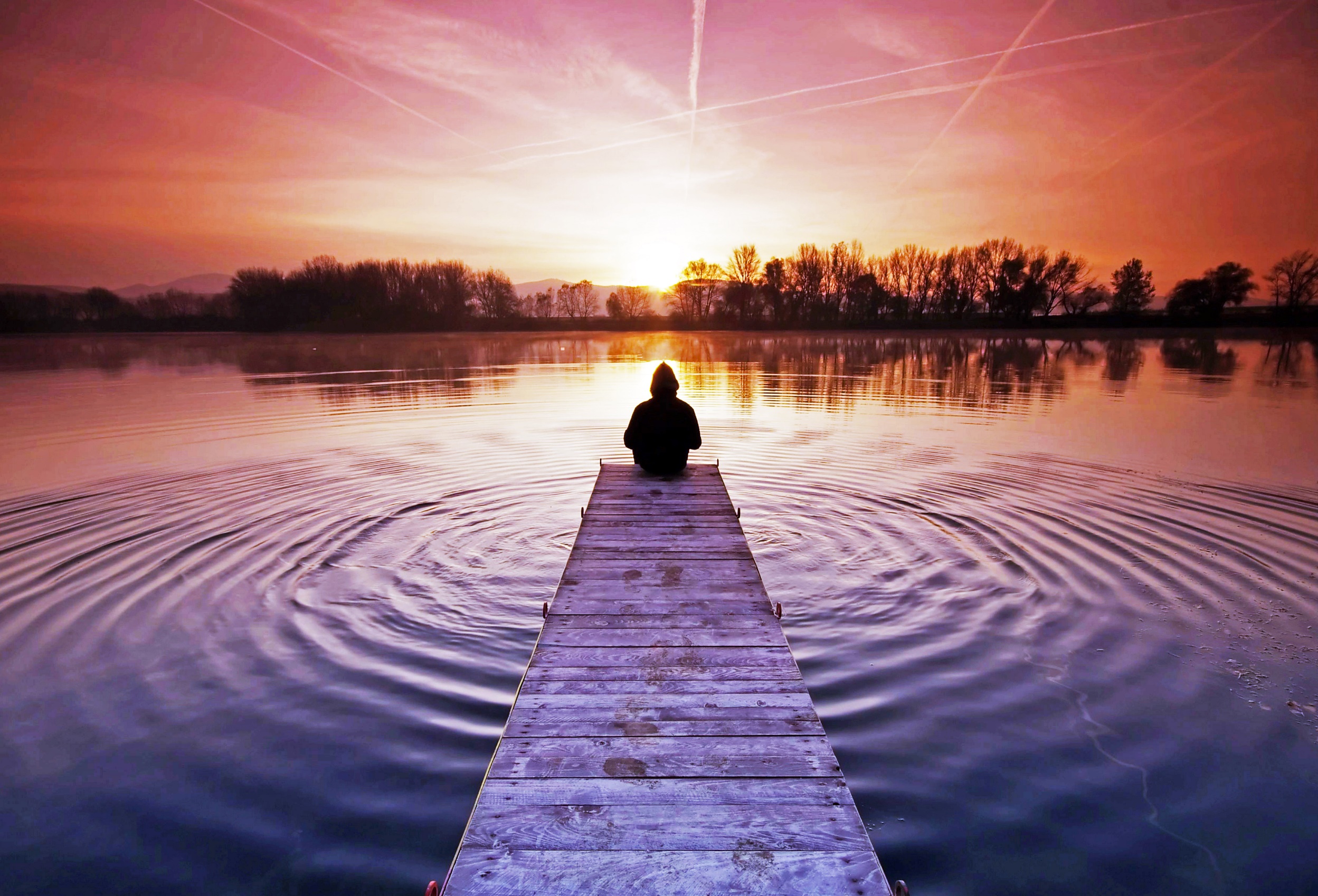 OARS - Reflections
State a hypothesis or make a guess about the meaning.
Form a statement, not a question.  It takes practice!
There is no penalty for missing; the person wants you to understand them!
[Speaker Notes: Core Message: Reflections are statements that can convey implicit and explicit messages shared with you and allow you to check for understanding. 

Say: Reflections are brief statements. They are not questions. You should inflect your voice down at the end – not up like you are asking a question. Reflections should not be longer than the person’s statement that you are reflecting. You can form reflections in different ways to serve different purposes. 

A reflection should highlight the key points of the message being conveyed. This may include the explicit message that was shared, meaning you will say back to the person a paraphrased version of the words they’ve said. Alternatively, you may reflect a hypothesis or a guess about the implicit message being communicated or what you think the person really means. 

Reflections may seem simple, but they are difficult to do well and they take lots of practice. Remember, though, there’s no penalty for missing. There might be times when you don’t quite get the reflection right, but it will provide an opportunity for you to clarify your understanding and check any assumptions you may have made. You can simply acknowledge your error, ask for clarification, and try again.]
Examples of Reflections
“Sounds like….”
“What I heard you say is….”
“Let me get this straight,….”
“So, if I heard you correctly….”
“You sound ….”
“So, what you mean is…”

Can you think of others?
[Speaker Notes: Say: Now that we understand what reflections are, let’s look at some beginning stems you can use to form reflections. On the slide are some examples of basic "starters" for reflections. Remember, reflections are statements, so they can't start with question words like who, what, where, when, how, or why. 

These are some good stems to begin with. As you get more comfortable using these, you can begin to substitute your own if they work better for you and your work setting. But for now, these represent a good start to forming simple reflections.

Do: Ask participants:
What are some additional stems or starters for reflections you can think of?]
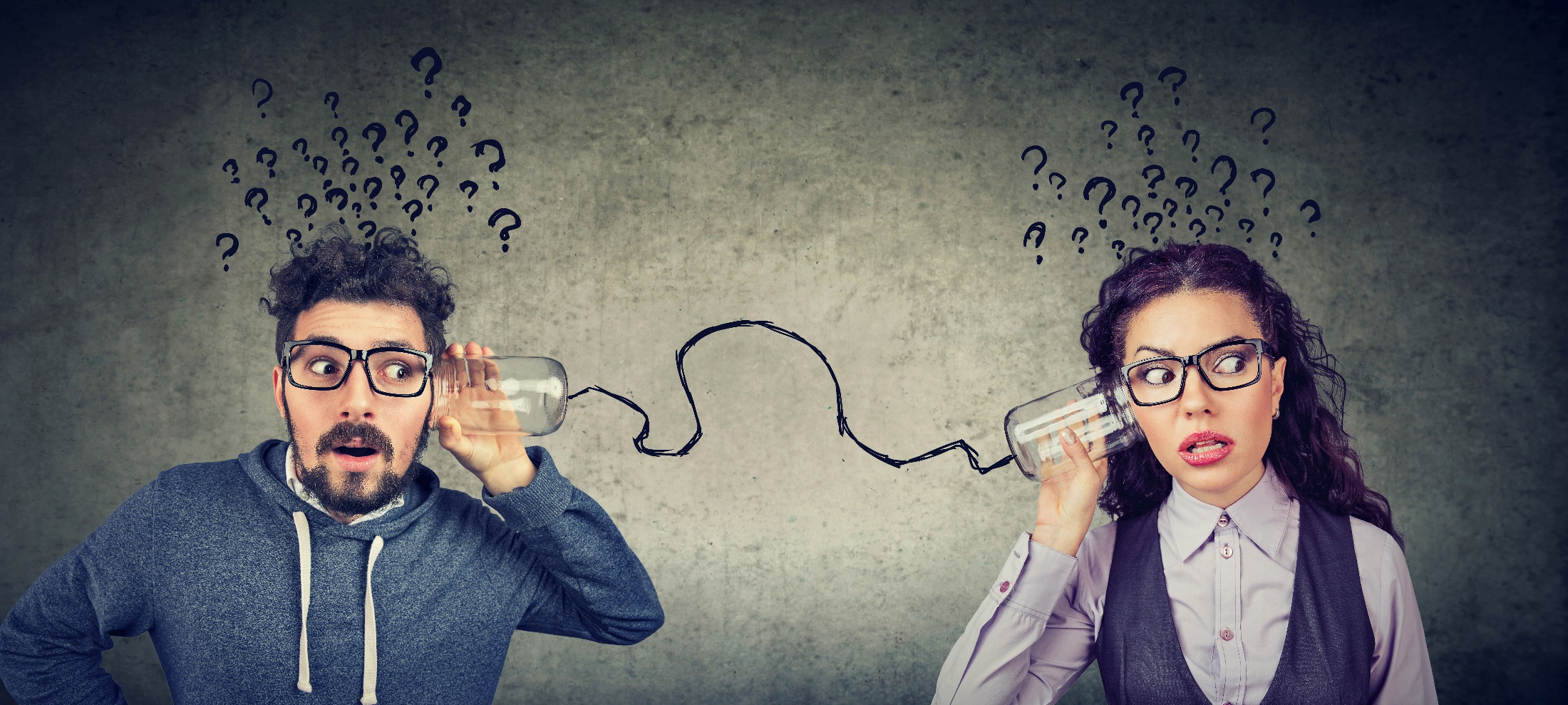 Goal – show the person you are listening and understand
Repetition – repeating back what you heard using their words
Rephrase – repeating back what they said but in your words
OARS - Simple Reflections
[Speaker Notes: Say: There are different types and levels of reflections. For now, we’re going to focus on simple reflections. In the next module we’ll talk about complex reflections. 

The purpose of simple reflections is to let the person know that you are listening and that you understand what they’re saying. There are two kinds of simple reflections: 
Repetition, which is also known as mirroring or parroting, involves repeating back to the person what you heard them say using their words. This may sound a little strange but it’s an effective way to show you are listening.
Rephrasing involves repeating back to the person what you heard them say but using your own words instead of theirs. 

Do: Say the following statement to the group: “I am going to try a different route driving home tonight after work”. 
Ask a couple of participants to provide a repetition reflection. 
Ask a couple of participants to provide rephrase reflection. 
Review the difference between the two types of reflections. Highlight that when the volunteers used a repetition reflection, they just said the exact words back that were used in the original statement as compared to the rephrasing reflection in which the volunteers used their own words when reflecting back the statement.]
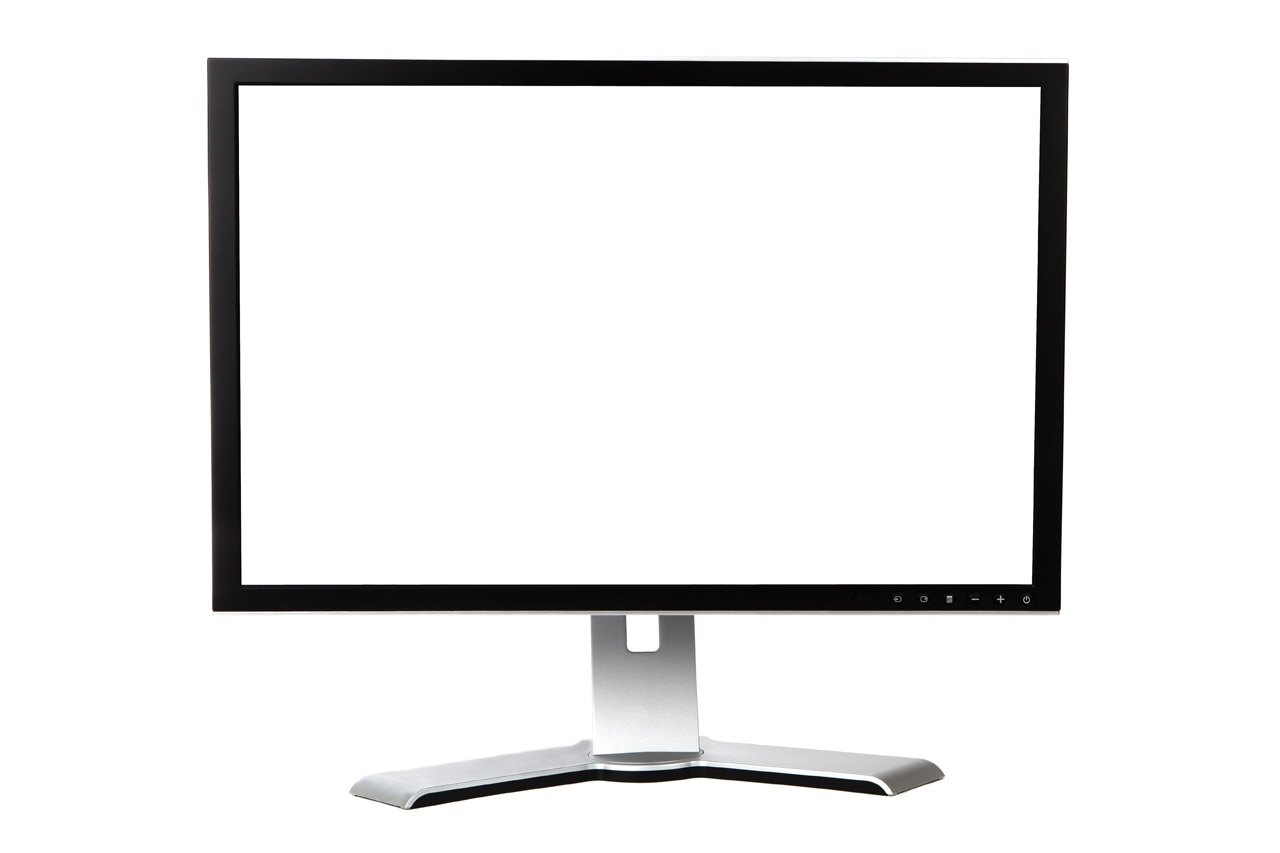 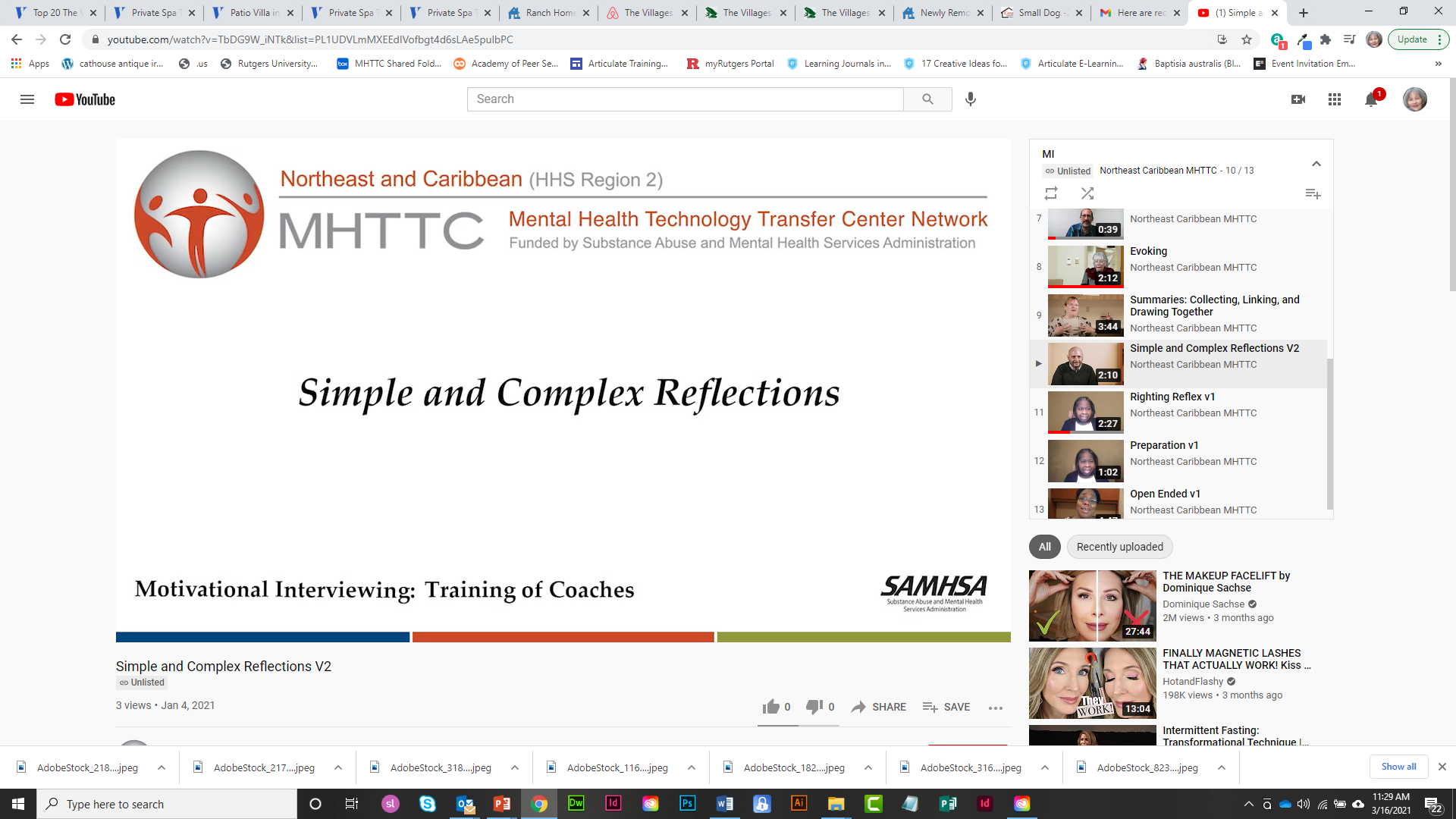 https://www.youtube.com/watch?v=TbDG9W_iNTk&list=PL1UDVLmMXEEdIVofbgt4d6sLAe5pulbPC
[Speaker Notes: Say: Before we try practicing these skills, let’s watch a video depicting simple reflections. As you view the video, consider the following and we will review as a group at the conclusion of the video.
What simple reflections did you hear Anthony use when talking with Katty? 
What other listening skills did you observe Anthony using in this exchange?

Simple Reflections Anthony shared:
“It’s been difficult trying to contact the school.”
“It’s been hard to find information that you need.”
”You want to stop looking for this information.”

Other Listening Skills:
Square and open posture, leaning slightly forward, eye contact, and relaxed.

Trainer notes: This video includes both simple and complex reflections. Stop the video before it moves into complex reflections at around 1:04.

Video Link:
https://youtu.be/TbDG9W_iNTk?list=PL1UDVLmMXEEdIVofbgt4d6sLAe5pulbPC]
ACTIVITY
OARS  - Simple Reflections
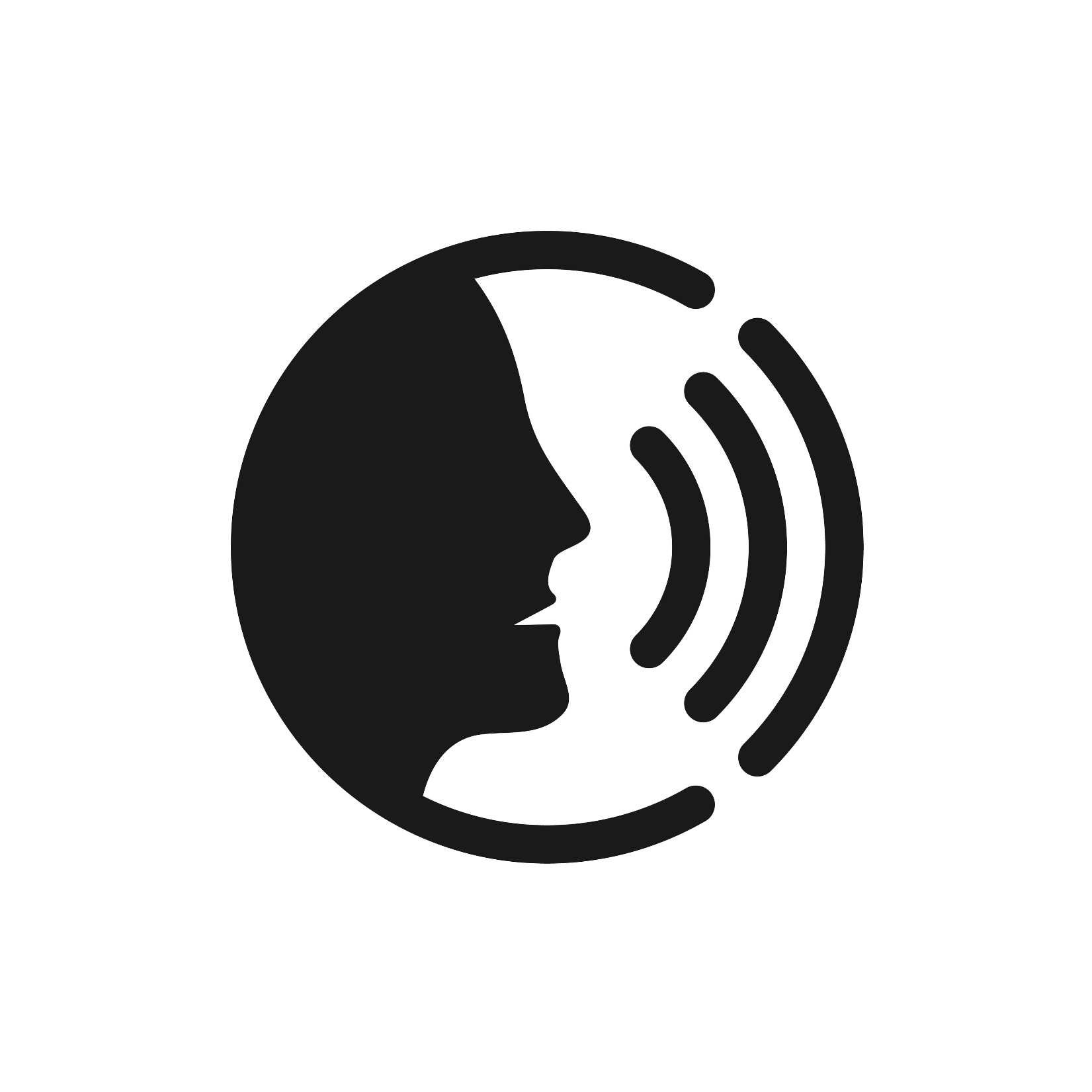 Pair up with a partner

Think about:  How would you like your life to be different 5 years from now?
One of the pair begins as the Speaker, sharing their 5 year goal. 
The other in the pair, the Listener, using simple reflections, reflects back what the Speaker has said.  Please use only SIMPLE reflections.
Switch roles.
Continue back and forth until each person has the opportunity to provide 3 simple reflections.
[Speaker Notes: Core Message: Simple reflections aren’t easy and ongoing practice is necessary to develop the skill. 

Say: Now that we’ve watched a video demonstration of simple reflections, let’s practice them. 

Do:  Ask the group to pair up with a partner. 
Ask both partners to think about how they would like their life to be different 5 years from now. 
Give everyone a minute or two to think about the question. 
Then have one person begin as the Speaker and share their 5 year goal a few sentences at a time. The Listener will practice using simple reflections to reflect back what the Speaker has said. The Listener can only respond with simple reflections. Use the simple reflection stems we covered a couple of slides ago.
After 3 successful reflections, the Speaker and the Listener should switch roles.
Continue to switch back and forth after each person has the opportunity to provide 3 reflections. 

After everyone has had a chance to practice several simple reflections, ask participants:
How did it feel to provide the simple reflections?
What kind of challenges did you experience creating or using simple reflections?
How did it feel to hear simple reflections from your partner? 
How did the simple reflections help you feel heard and understood? 

Trainer notes: Spend as much time as possible on this activity. Observe participants as they are practicing the simple reflections and provide individualized feedback as needed.]
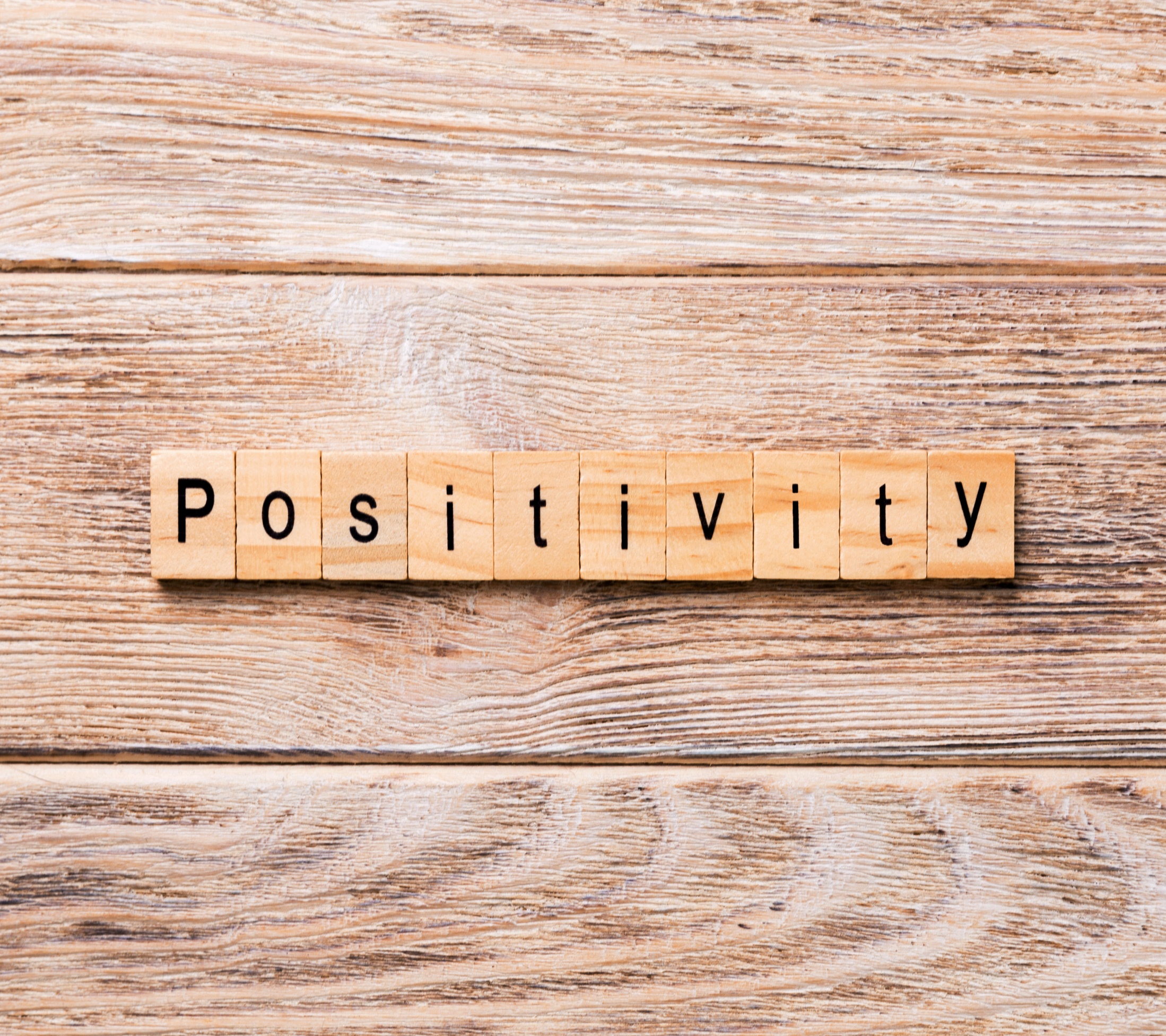 OARS - Affirmations
Commenting positively on an attribute or action, encourages relationship building, builds confidence
A statement of appreciation, expression of hope and support
[Speaker Notes: Core Message: Affirmations are a special kind of reflection.

Say: Let’s go back to affirmations now. We skipped affirmations earlier because affirmations are a special type of reflection, so it was important to cover reflections first. 

Affirmations are statements that recognize, highlight, or emphasize a person’s strengths, abilities, skills, efforts, and behaviors, particularly those that are related to making their change. Affirmations are a wonderful way to encourage relationship building, particularly in the beginning of the relationship. Affirmations help to build confidence in the person that they can change. You want to always be looking for opportunities to affirm. 

Affirmations are considered a special type of reflection because you are reflecting back strengths and efforts that you have noticed or heard in what they’ve share. 

Affirmations can include:
Commenting positively on an attribute - You're a survivor, you’re a strong person, you have shown resilience in your life.
Statement of appreciation - I appreciate your openness and honesty today.
Catch the person doing something right - You were very supportive of your peers in group today.
Expression of hope, caring, or support - You’ll do well in your interview today, you’ve practiced hard in the role plays and made wonderful progress. 
Reflect a value - You’re passionate about advocacy. You have a strong work ethic.

It’s important to not confuse an affirmation with a compliment. Affirmations are specific, they are used to reinforce a behavior change, and to acknowledge positive steps. Affirmations should never be backhanded or sarcastic.]
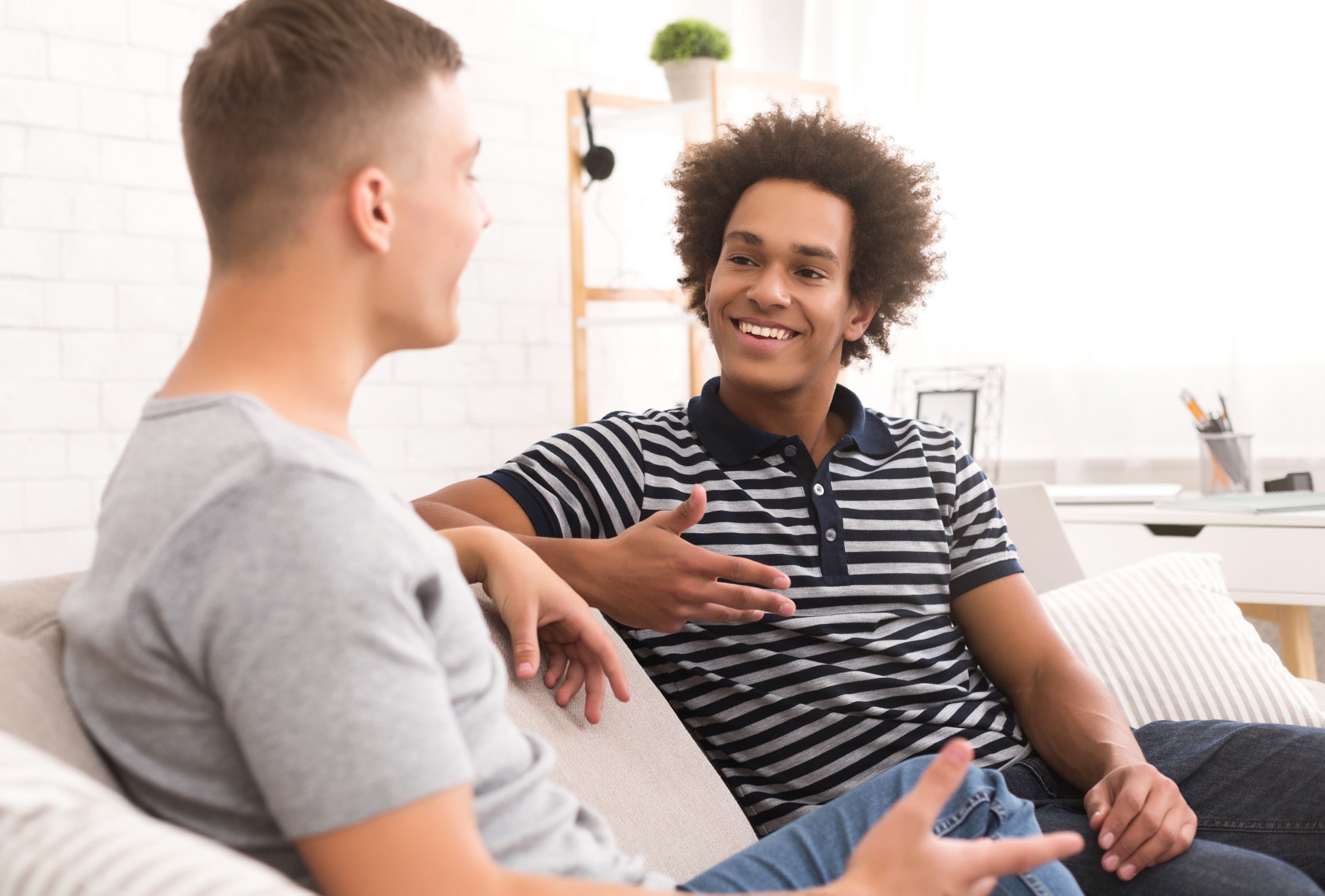 OARS – Combining
Combine open ended questions with affirmations to elicit change talk!
[Speaker Notes: Say: You can combine open ended questions and affirmations to help elicit change talk. For example you could say, "It's great that you are thinking about taking better care of yourself. What steps are you thinking about taking to improve your self-care?” Notice that the speaker is reinforcing the change talk they heard with the affirmation and then asking the open ended question to evoke the person’s plans to work toward that change.]
ACTIVITY
OARS  - Affirming Equally
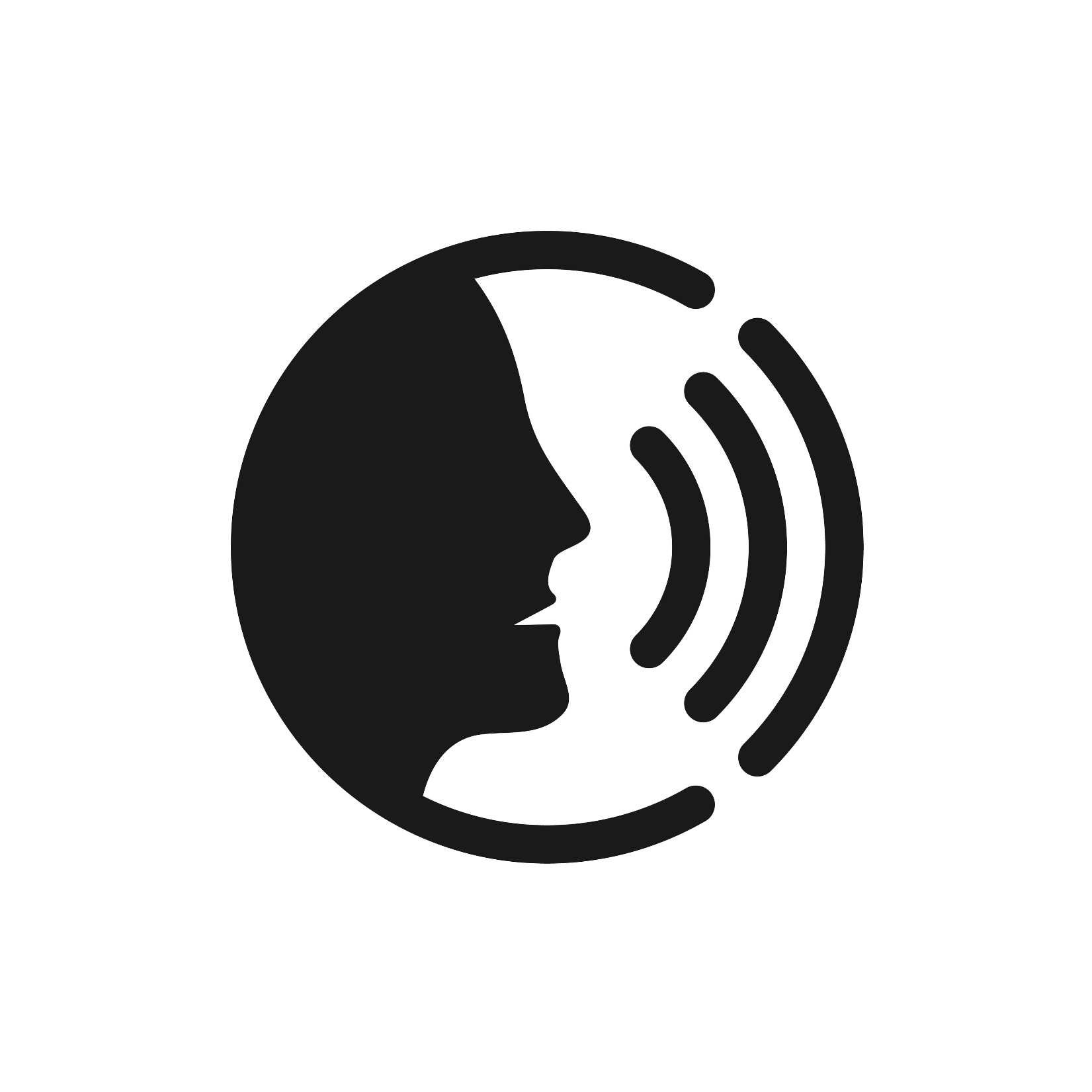 Think about someone you feel positively about.
Describe 3 things the person does that you like.  Write these behaviors down.
Identify at least one affirmation related to the behaviors you identified.
Think about someone you do NOT feel positively about.
Describe 3 things the person does that you do NOT feel positively about. Write these behaviors down.
Identify at least one affirmation related to the behaviors you identified.
What did you do to create an affirmation for someone you did not feel positively about?  Share with group.

It is critical to affirm everyone equally!
[Speaker Notes: Core Message: It is typically easier to affirm people we like and more difficult to affirm people we don’t feel as positively about. It’s critical to affirm everyone equally. 

Say: It is typically easier to affirm people we like and more difficult to affirm people we don’t feel as positively about. This is usually about us, not about the person. It’s critical that we affirm everyone equally, so we need to be self-reflective and think about these questions:
Who do we affirm and what do we affirm them for?
Who do we have difficulty affirming?
Are we being fair about who and how we affirm?

Let’s do an activity to practice identifying affirmations for everyone, including those we don’t always feel positively about.  

Do: Ask participants to think about someone they know who they feel positively about. This can be someone they know professionally, personally or a public figure. 
Describe 3 things the person does that you like. Write down these behaviors.
Identify at least one affirmation related to the behaviors you identified.

Next, ask participants to think about someone they know who they don’t feel positively about. This can be someone they know professionally, personally or a public figure. 
Describe 3 things the person does that you don’t like. Write down these behaviors.
Identify at least one affirmation related to the behaviors you identified.

Ask participants: 
What did you do to create an affirmation from behaviors you don’t like?
Often, even within behaviors we don’t like we can see a strength or a quality to affirm. For example, someone who is constantly asking questions and interrupting you throughout the day might lead you to feel frustrated. However, you may also be able to see that this behavior is associated with the positive attributes of persistence and self-advocacy. The key is to not let our negative feelings block opportunities to affirm positive qualities and attributes associated with the change process. 

Say: Sometimes it can be difficult to identify affirmations. You can use the categories of affirmations on the previous slide as ticklers to help you to look for strengths to highlight. Remember, your affirmations need to be genuine. If they are not sincere you risk losing someone’s trust and damaging the relationship.]
ACTIVITY
OARS  - Practice
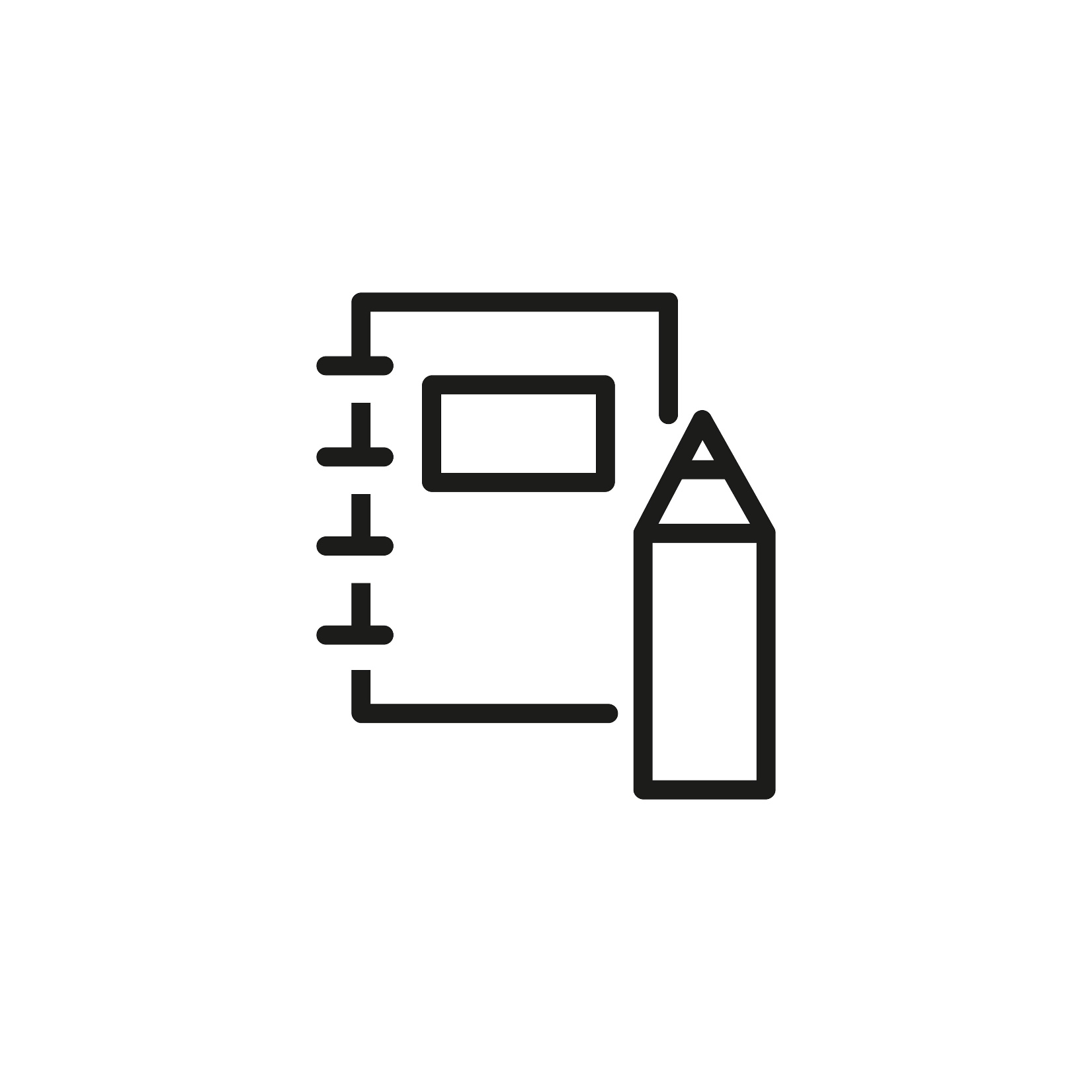 Find someone to practice with before the next session
Start the conversation with an open ended question. Keep the conversation moving by using simple reflections and affirmations. Use at least 2 open ended questions, 3-4 reflections, and 1 affirmation. Remember to use questions sparingly. 
After your discussion, ask the person you practiced with to give you some feedback on how they felt during the exchange. Note their response.
Briefly note how you felt using these three skills of open ended questions, affirmations, and simple reflections?
Bring your notes to the next session to discuss.
[Speaker Notes: Say: We’ve come to the end of this session. Before the next session, I’d like for you to practice the skills we’ve learned about today – open ended questions, affirmations, and simple reflections. 
Identify at least one person to practice with. The person can be a person you are working with, a friend, co-worker, or family member. 
Start the conversation with an open ended question. Keep the conversation moving by using simple reflections and affirmations. Use at least two open ended questions, three to four reflections, and one affirmation. Remember to use questions sparingly. 
After your discussion, ask the person you practiced with to give you some feedback on how they felt during the exchange. Note their response.
Briefly note how you felt using these three skills of open ended questions, affirmations, and simple reflections?
Bring your notes to the next session to discuss.]
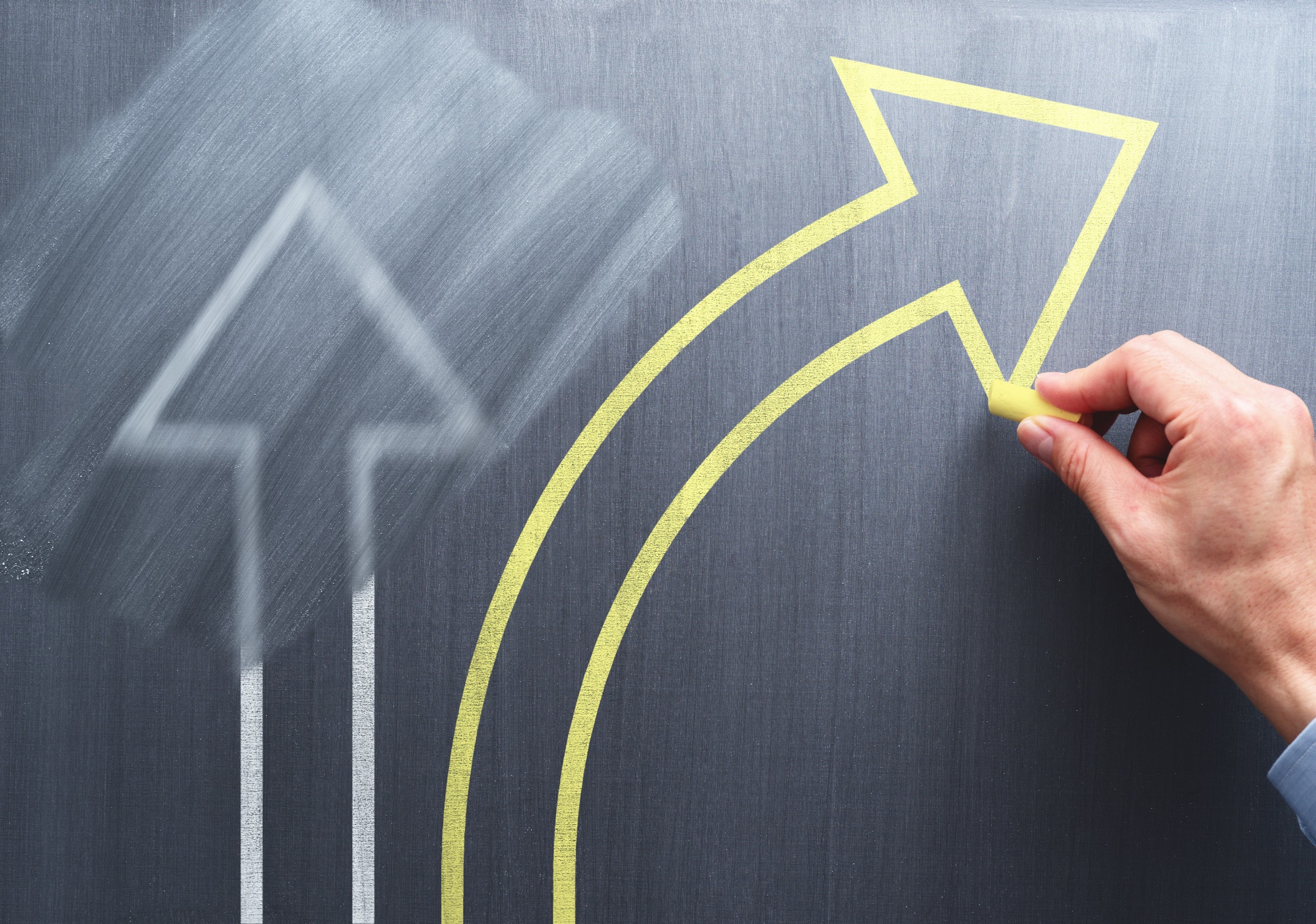 SUMMARY
Module 4
Open ended questions facilitate sharing, more meaningful discussion and change talk
Don’t ask too many questions
Reflections show you are listening and you understand
Reflections provide opportunities for clarification
Affirmations acknowledge strengths and encourage change; affirm equally
OE Questions
Affirmations
Reflections
Summaries
[Speaker Notes: Say: During this module we began to learn about and practice some of the key skills and techniques used in motivational interviewing, particularly open ended questions, affirmations, and simple reflections. The benefits of open ended questions are that they present an invitation to the speaker to share which facilitates a richer and more meaningful discussion. Open ended questions can also help to elicit change talk. Remember though that you don’t want to ask too many questions, even if they’re open ended. A key technique in MI is the use of reflections. Reflections let the person know you’re listening to them and that you understand. They also provide opportunities for the speaker to clarify any misunderstandings or miscommunications. Affirmations are a special type of reflection and can be used to recognize a person’s strengths and help encourage change. Make sure you affirm equally, even when it’s difficulty. While these skills may seem easy, they’re actually quite difficult and require ongoing practice. We’ll continue to practice and add new skills in the next module.]
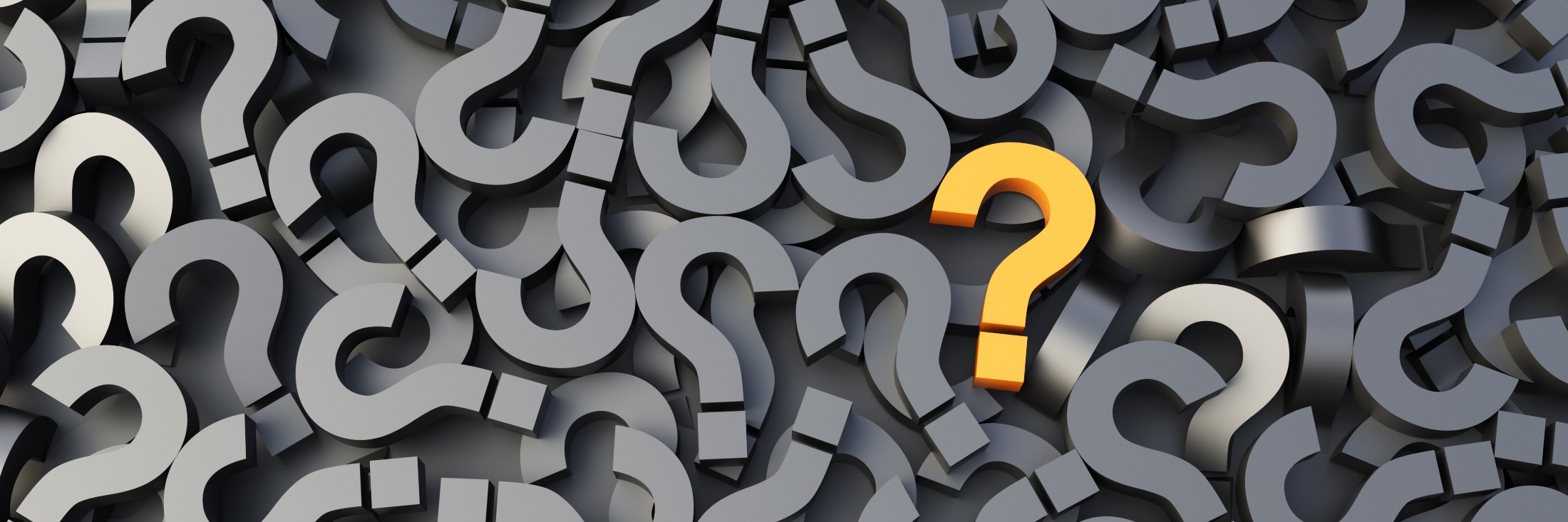 Questions?
[Speaker Notes: Say: What questions or comments do you have?]